Ion Source Status 
July 14, 2020
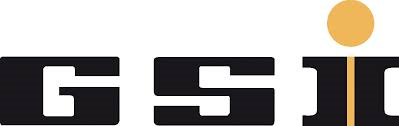 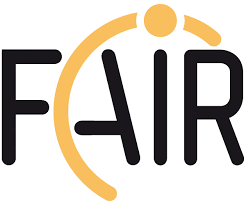 Shut down work (Terminal North, South, HLI) ongoing
Assembly of new ion sources, esp. MUCIS for p production (ongoing)
Preparation of HLI dipole chamber (LEBT) for installation
Preparation for beam tests with high current ion sources (U, Pr, Er, Sn)
Adaptation of 18 GHz ECR ion source drawings ongoing
Solenoid PS for ECR test stand (EIS): tendering in preparation with EPS